Lesson 2CHANGES FROM VIETNAM TO NOW
|
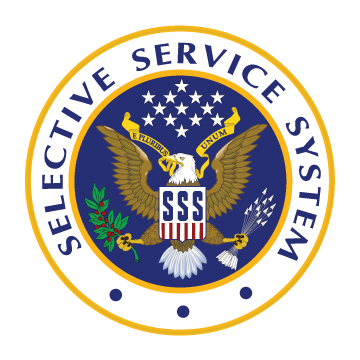 U.S. SELECTIVE SERVICE SYSTEM
Selective Serviceduring the Vietnam War
OPERATION & ORGANIZATION
REGISTRATION
CLASSIFICATION
SOURCES OF MANPOWER
SELECTION & INDUCTION
Selective ServiceTODAY VS. THEN
Postponements, Deferments, and Exemptions 
VIETNAM
Many exemptions existed and lacked standardization in their implementation across the country.
TODAY
Fewer exemptions would be available and more standardized implementation would improve the fairness and equity of a draft.
Selective ServiceTODAY VS. THEN
More Representative Boards
VIETNAM
Local boards, composed of citizens in each community, selected men for induction based on individual cases and the needs of the economy and industry.
TODAY
There is no longer a limit to the number of individuals who can serve on a board for a particular county, increasing the opportunity for a more diverse board.
Selective ServiceTODAY VS. THEN
Lottery for call of order
VIETNAM
There was no system in place to determine order of call besides the fact that men between the ages of 18 and 26 could be drafted.
TODAY
A draft held today would use a lottery system under which a man would spend only one year in first priority for the draft—either the calendar year he turned 20 or the year his deferment ended, whichever came first.
Selective ServiceTODAY VS. THEN
Guaranteed appeal appearance
VIETNAM
Before 1971, a draftee was not guaranteed the right to a personal appearance before his board, leaving some decisions about whether a man would be drafted to be made based on paperwork.
TODAY
If a man wanted to appeal to his Local Board for an exemption or deferment, he could speak to them directly to appeal his classification.
TEST YOUR KNOWLEDGE
How was the Vietnam War draft different from the System we have today?

How does the lottery system improve a man’s draft vulnerability?

Which exemptions from service would be allowed in the event of a draft today?
QUESTIONS?ASK US ON SOCIAL!
@SSSregistration@SSS_gov@SSS_gov
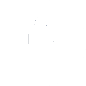 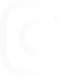 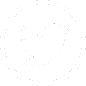